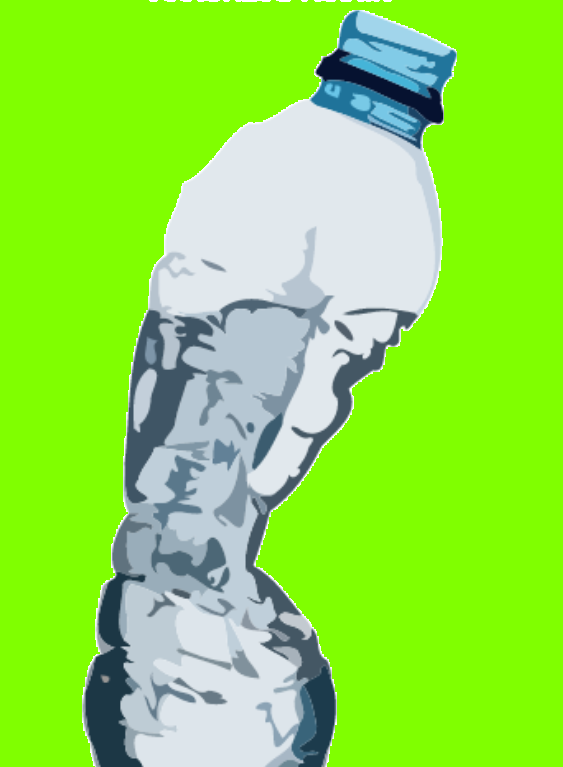 myButtaTo
LEADERSHIP TRAINING
for Education for Sustainable Development
WHAT? L’idea in breve
Posizionamento strategico di reverse vending machines per alluminio, bottiglie e tappi di plastica all’interno delle sedi d’ateneo utilizzando la strategia dell’eco-gamification per stimolarne la partecipazione
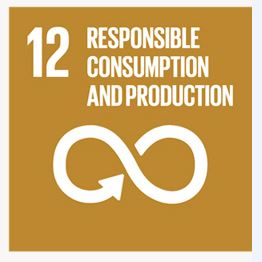 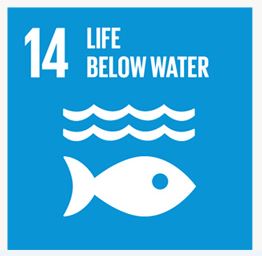 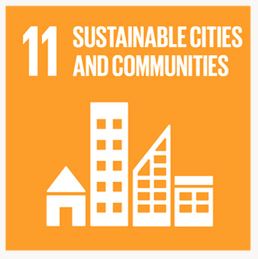 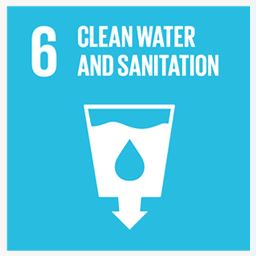 HOW? Innovatività e Tecnologia
Strumenti tecnologici e risorse chiave:
Reverse vending machines
myUniTo card
sezione myunito.it
Green Office
Risorse umane

Innovatività:
Il gaming promuove e stimola la partecipazione e la sensabilizzazione nei confronti della raccolta differenziata
Scalabilità e Replicabilità
Elevato potenziale di scalabilità in ambito di altri contesti aziendali con l’utilizzo di carte magnetiche

Replicabilità in contesti pubblici e privati, nazionali ed internazionali

Capacità di evoluzione autonoma
Sostenibilità Ambientale e Sociale
Aumento dell’efficienza della raccolta differenziata

Aumento della sensibilità ambientale collettiva

Aumento della partecipazione alla vita universitaria

Benefici duraturi negli anni
Fattibilità
Sostenibilità economica grazie agli sponsor

Finanziamenti di startup necessari per l’affitto dei macchinari
Possibilità di tirocinio per la gestione del sistema informatico

Sostenibilità di lungo periodo raggiunta:
si aumentano l’efficienza della raccolta differenziata, la partecipazione alla vita universitaria attraverso la sensibilizzazione della tematica rifiuti
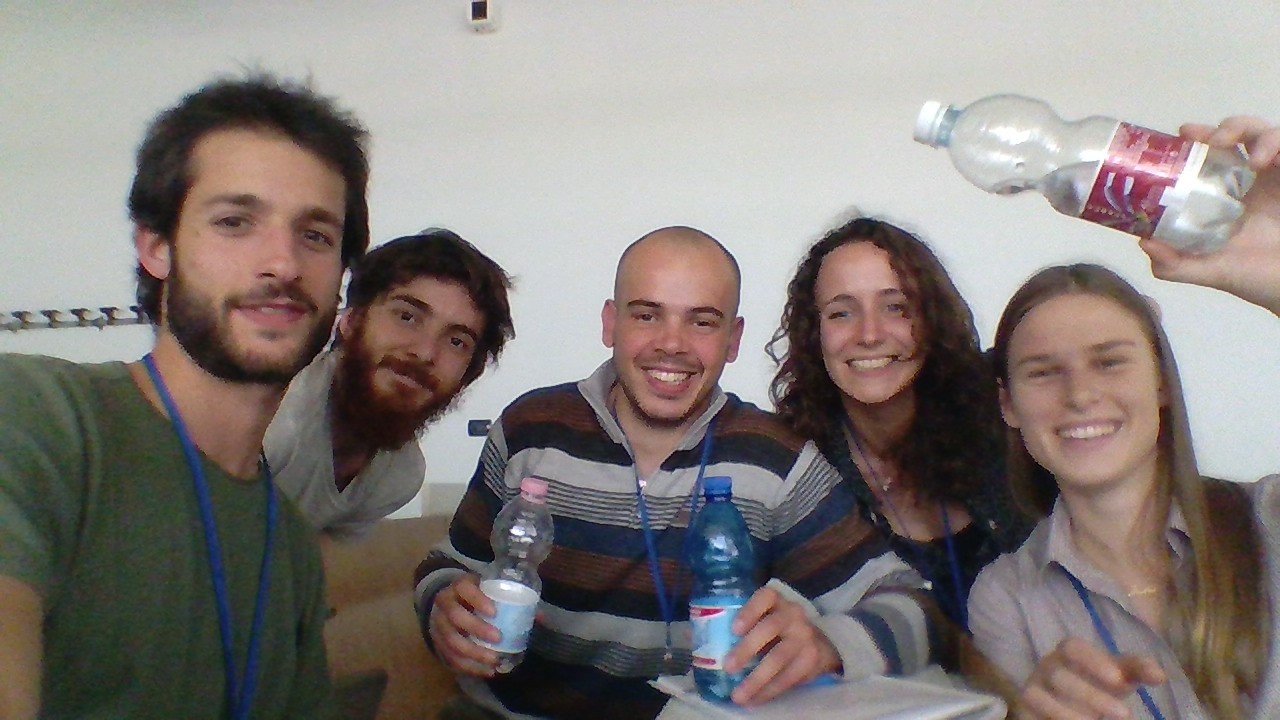 Grazie!
Andrea Scudera <andrea.scudera@edu.unito.it>, Michele Gramazio <michele.gramazio@edu.unito.it>, Octavian Chiriac <octavian.chiriac@edu.unito.it>, Maria Elena Bissoli <mariae.bissoli@gmail.com>,
Irene Galan <irigalan@gmail.com>, Irene Sibona <irene.sibona@edu.unito.it>,
Ignacio Ricardo Hernandez Raygoza <odrazed@gmail.com>